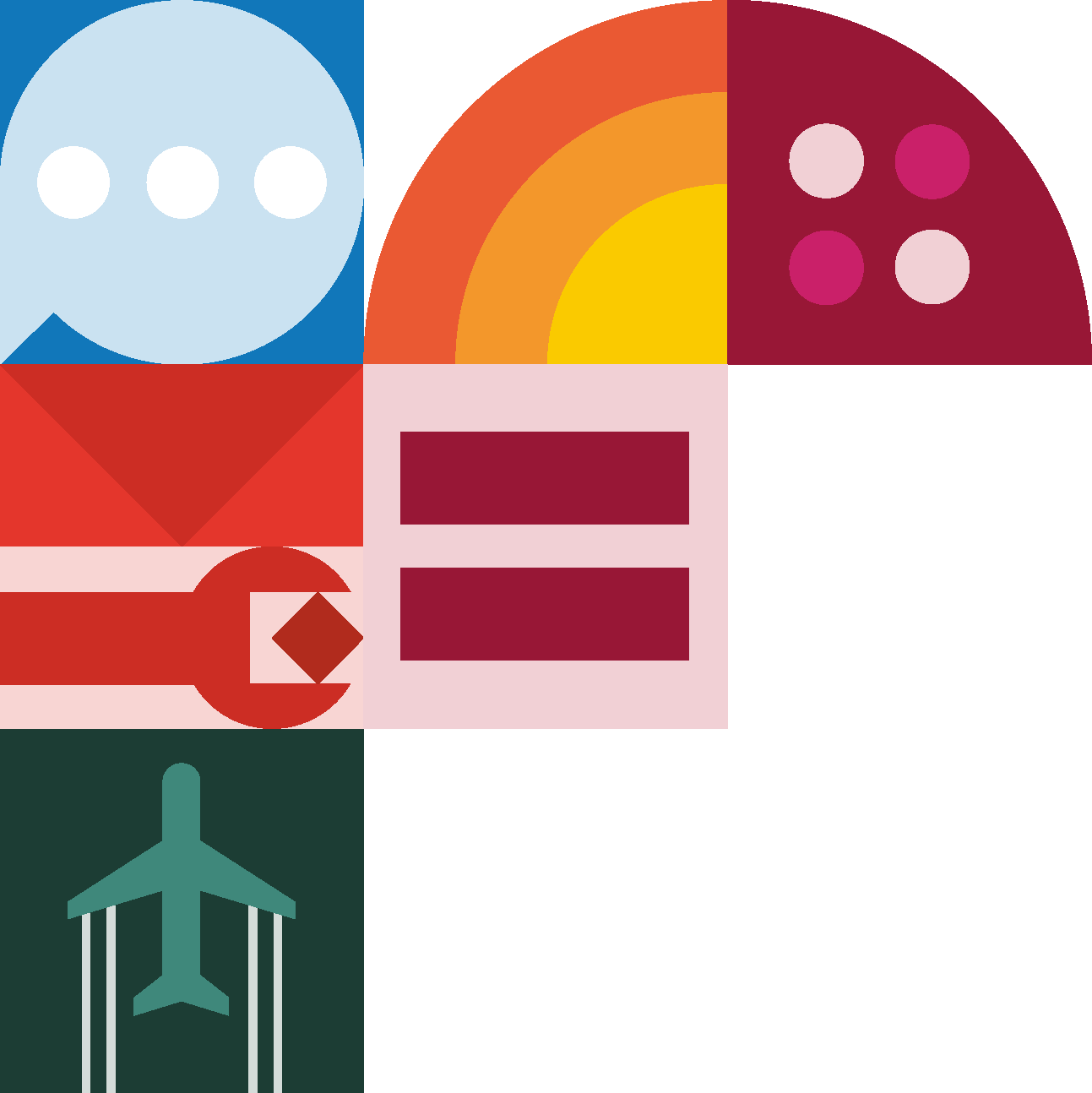 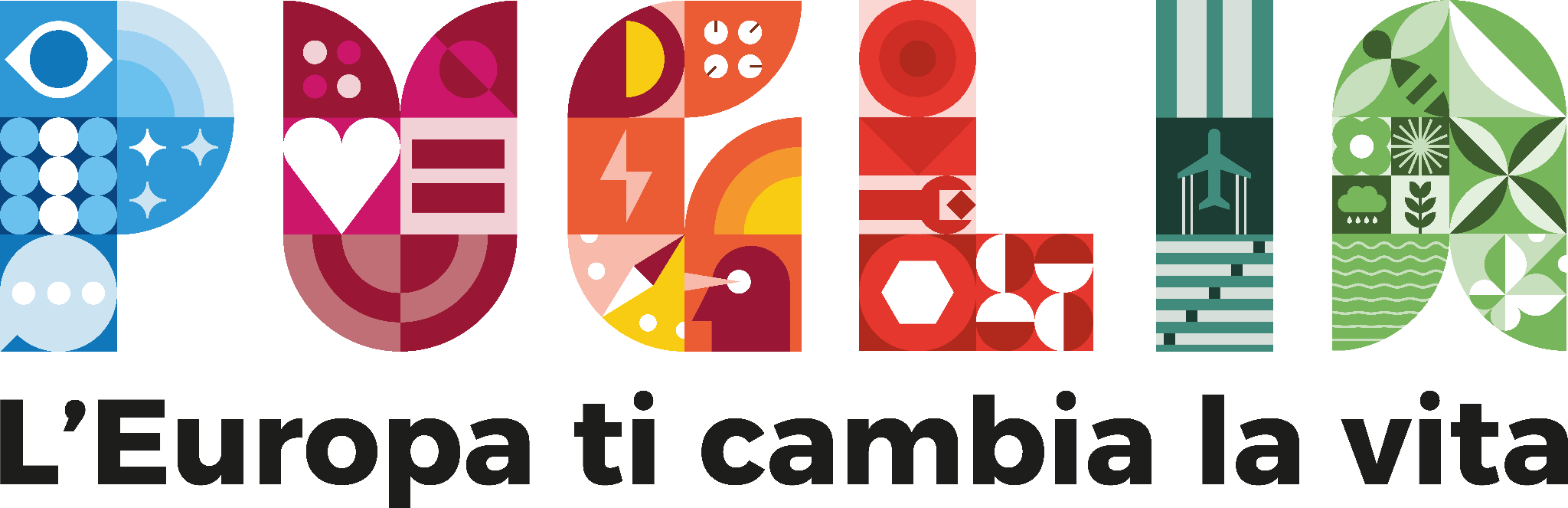 04.10.2024
Padiglione 152 Sala 1
Ore 11:00
Setting Up Meeting of the SKILLS Project Crossborder Permanent Table
11:00 – 11:15 | Welcome and institutional greetings by Authority of Puglia Region
Sebastiano Leo, Regional Minister for Education, Training and Work, Puglia Region 
Silvia Pellegrini, Director of the Department of Labour market policies, Education, Training, Puglia Region

11:15  - 11:30 | Opening Remarks by Lead Partner 
Mirko Đurović, Director of the University of Montenegro – Institute of Marine Biology

11:30 – 12:30 | Introduction of CBPT Members and Appointment of Chairperson

12:30 – 12:35 | Presentation of the 4Helix Participatory Approach 

12:35 - 12:45 | Defining Operational Procedures and Meeting Schedule

12:45 – 13.00 | Identifying Key Priorities for CBPT's First Action Plan

13:00 - 13:15 | Roles and Responsibilities of CBPT Members

13:15 - 13:30 | Next Steps and Conclusion
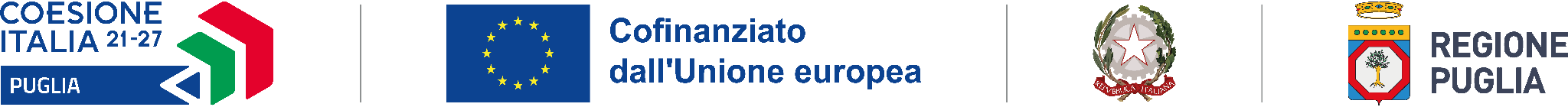 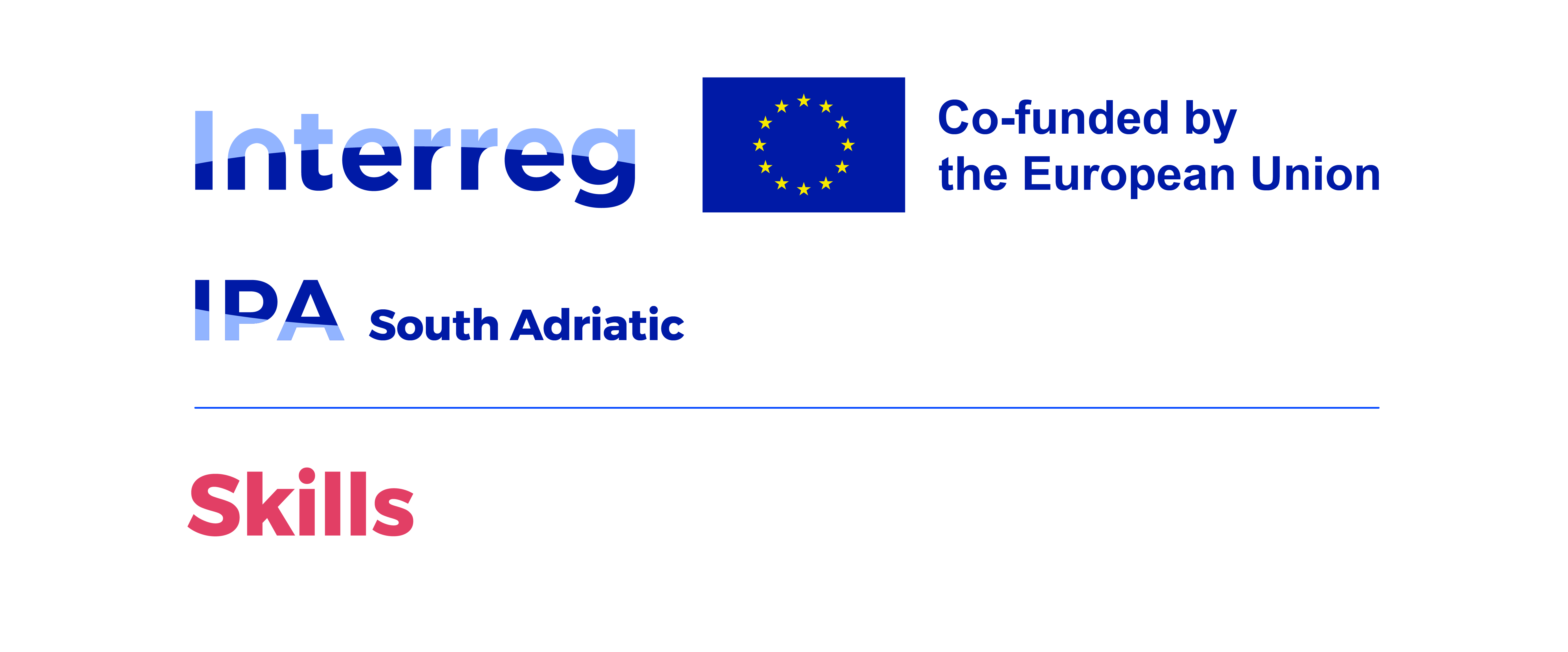 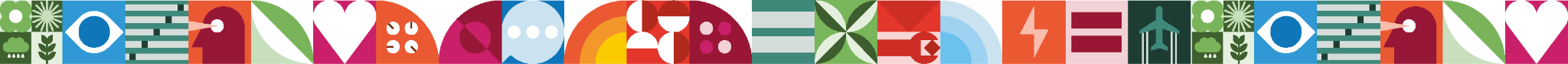